Виляние хвостом надо заслужить.
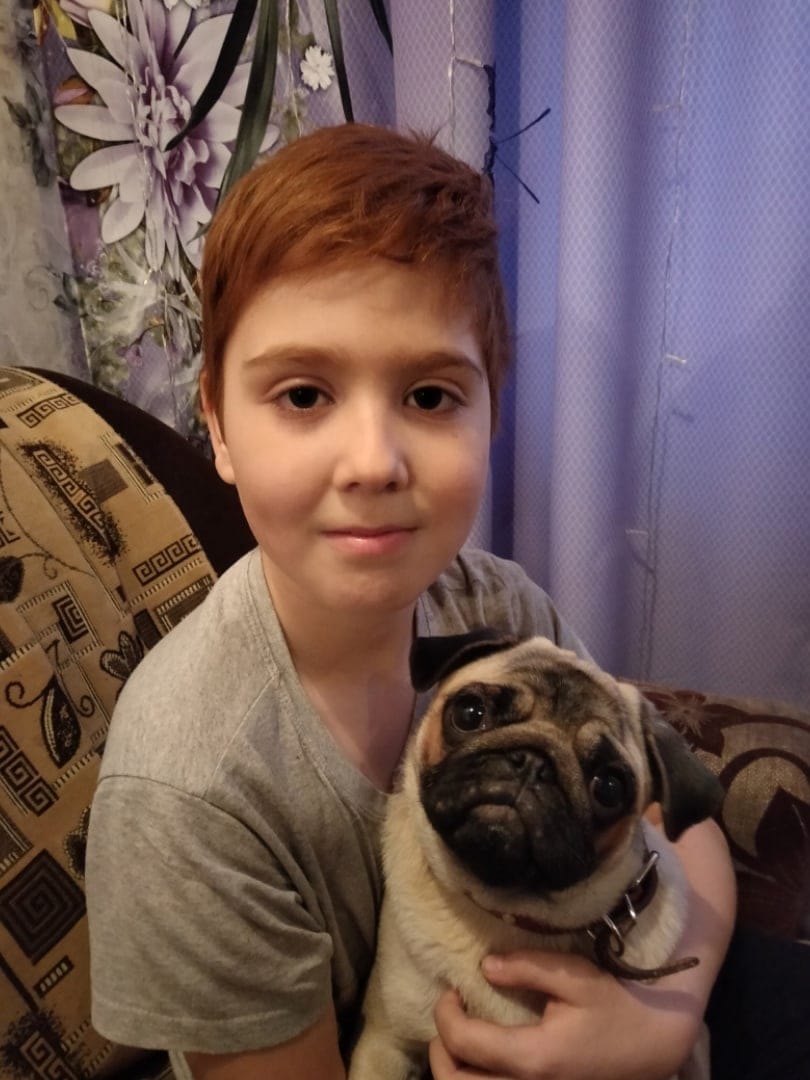 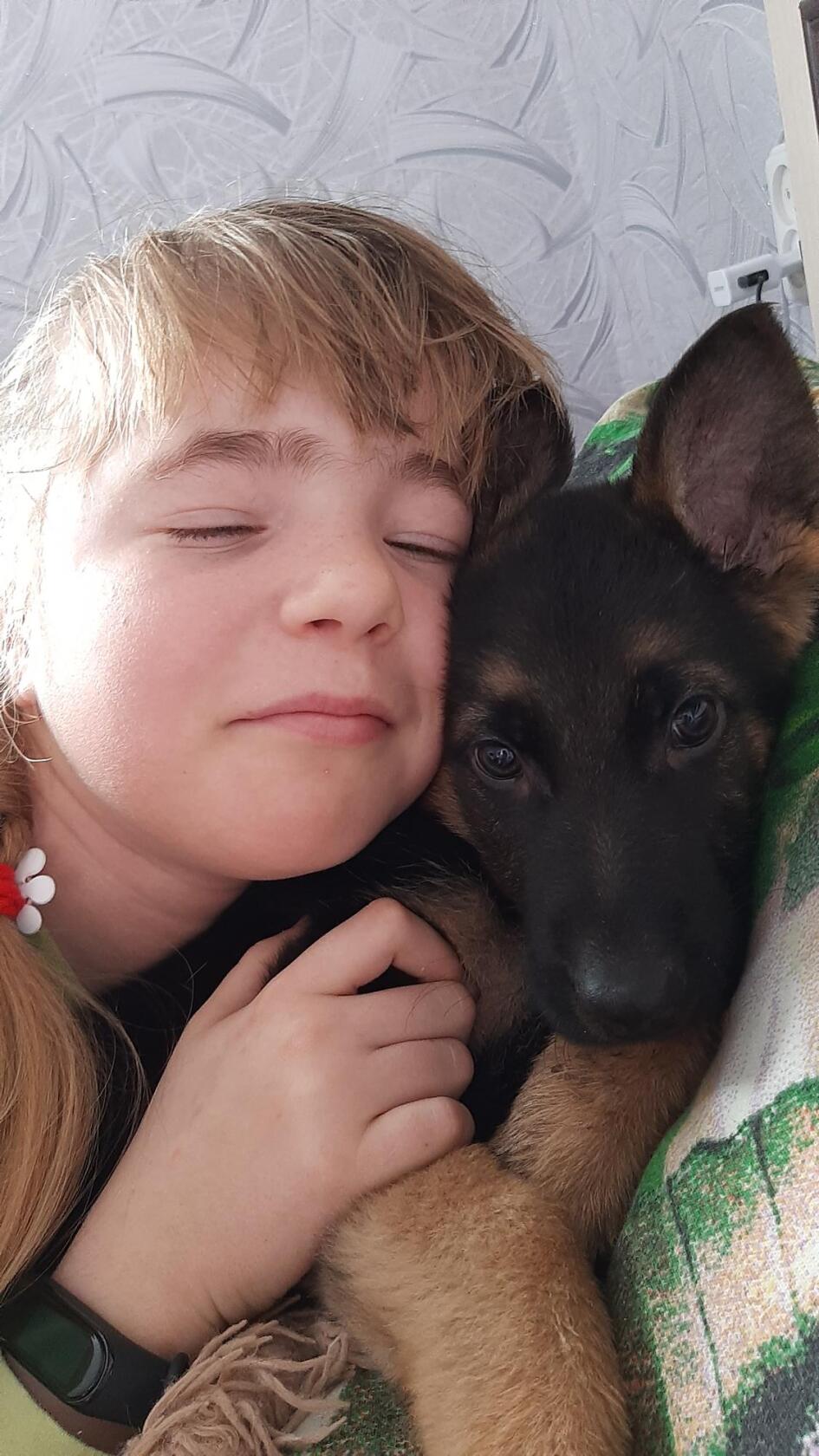 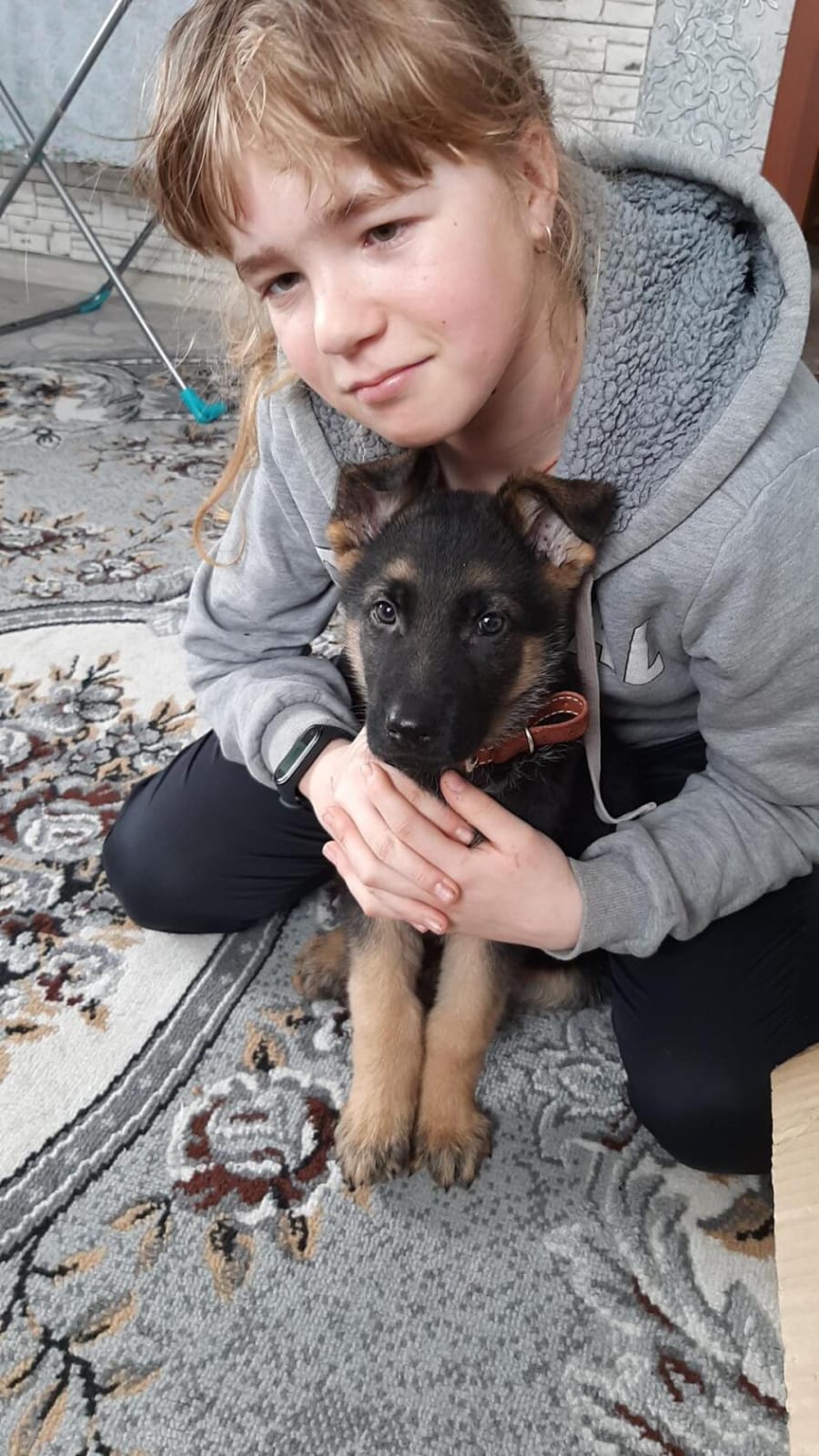 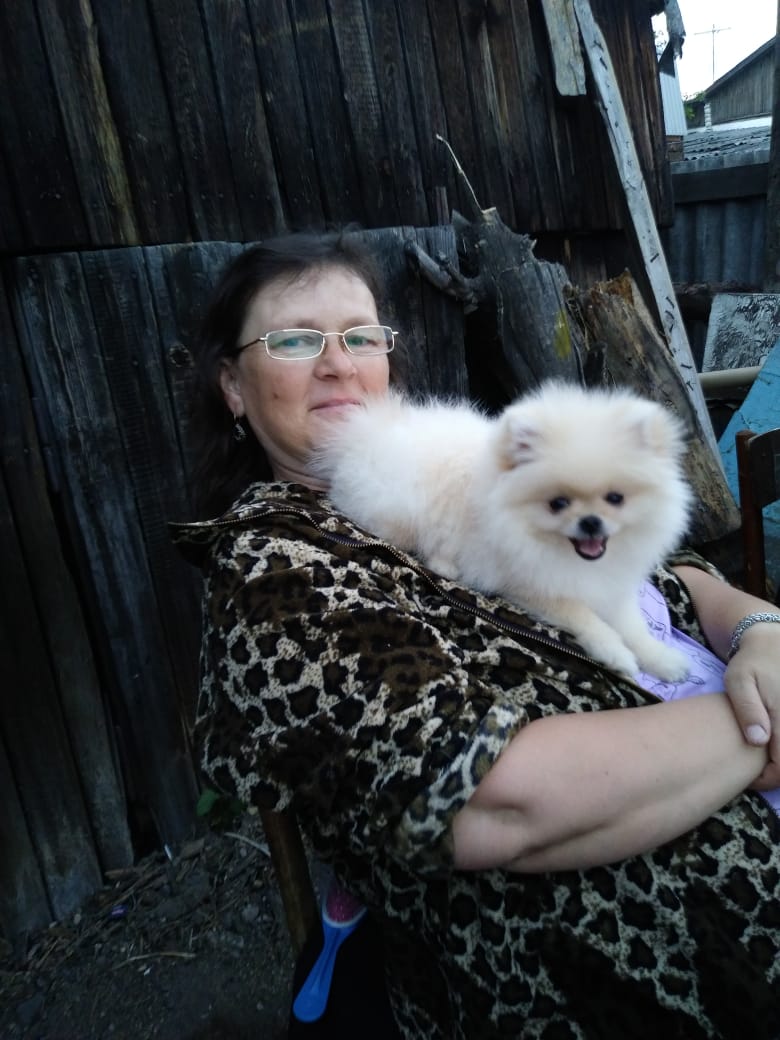 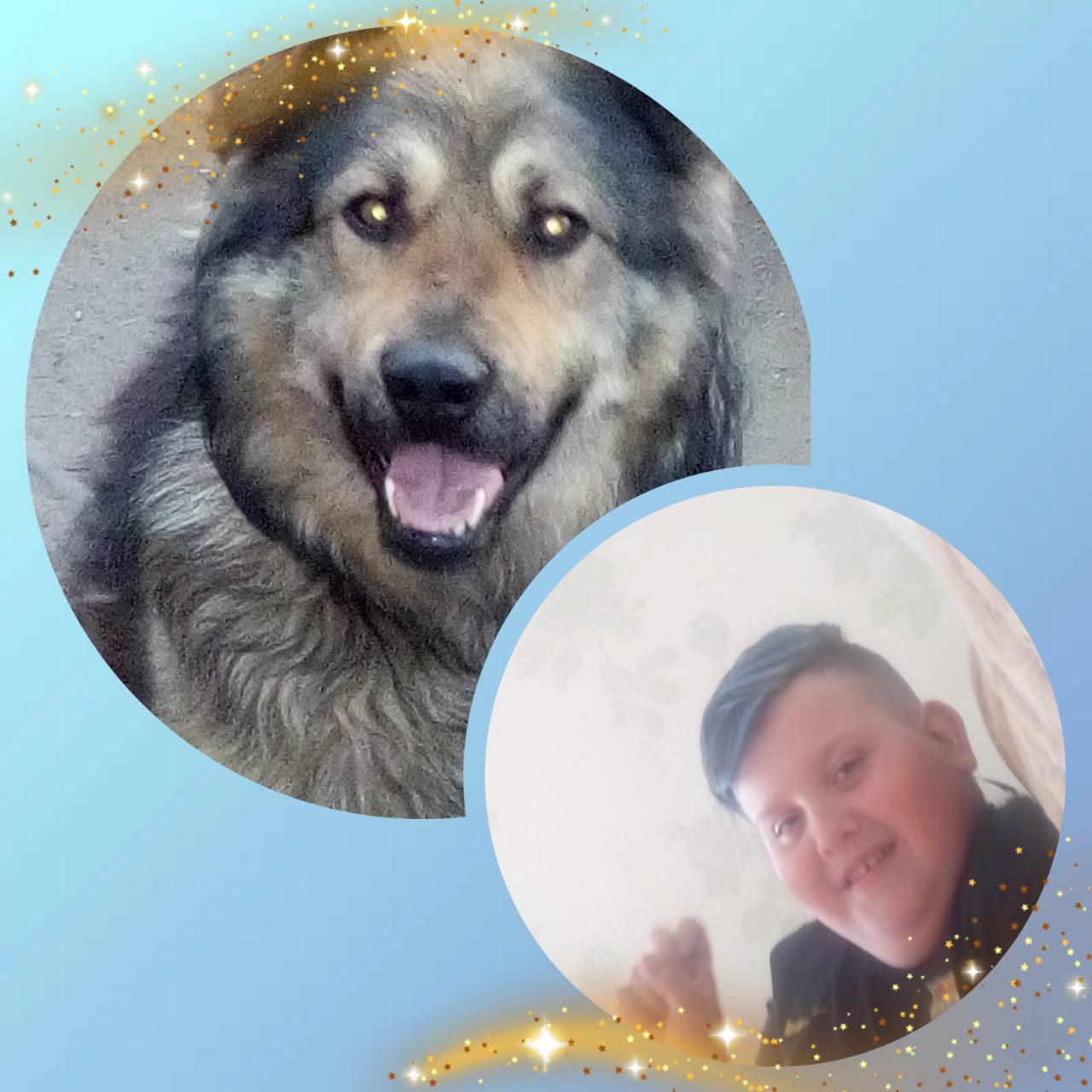 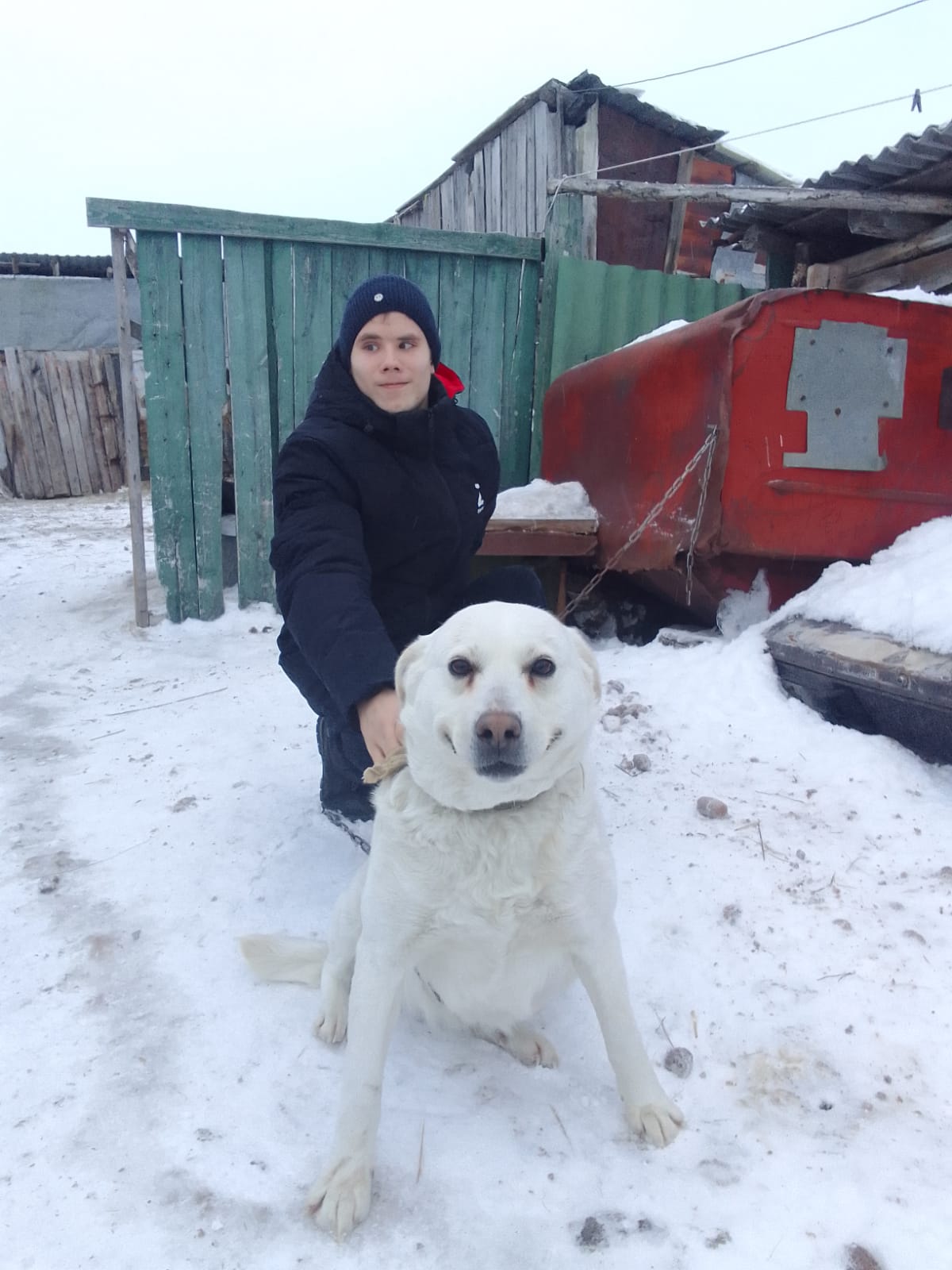 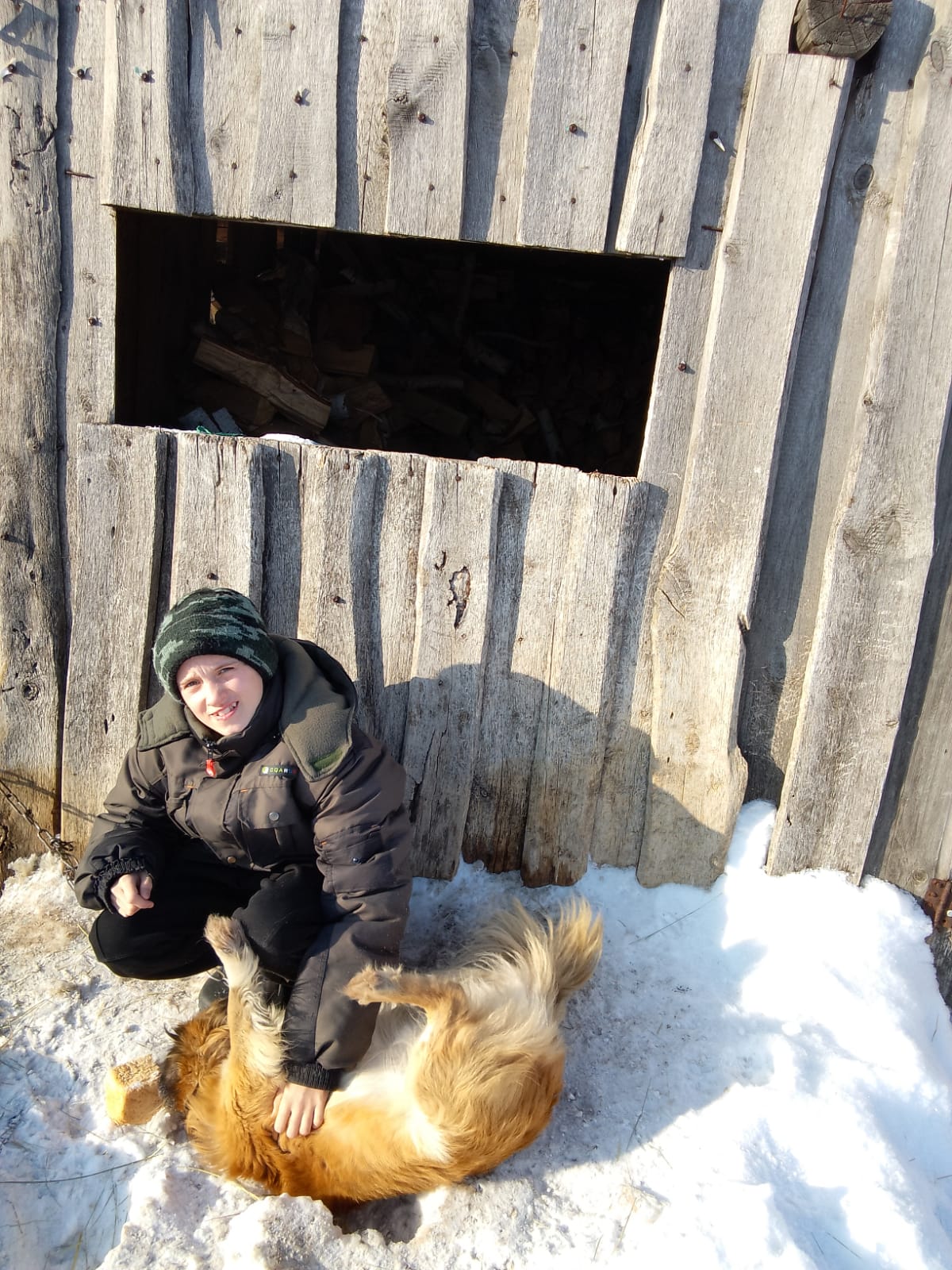 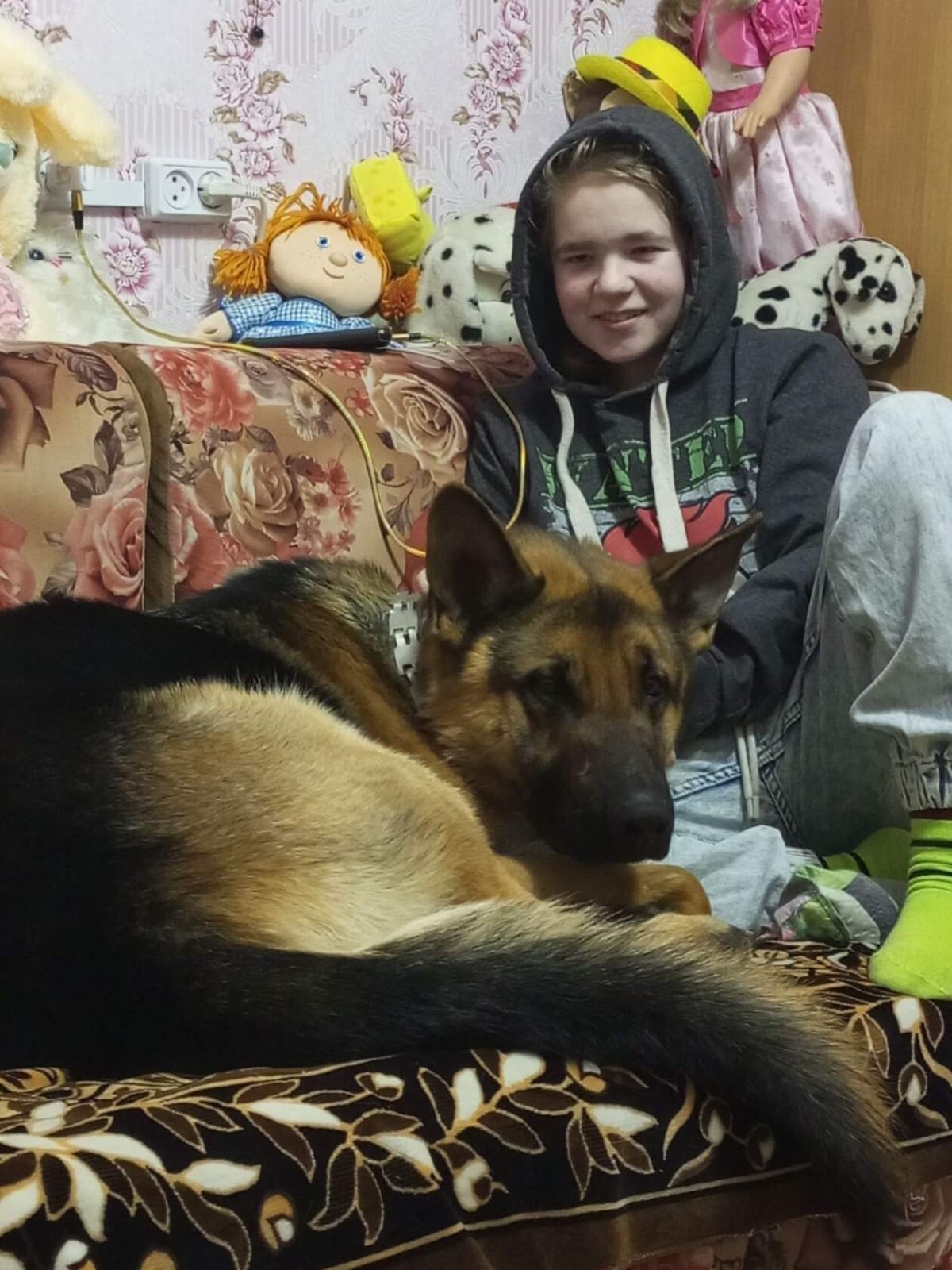 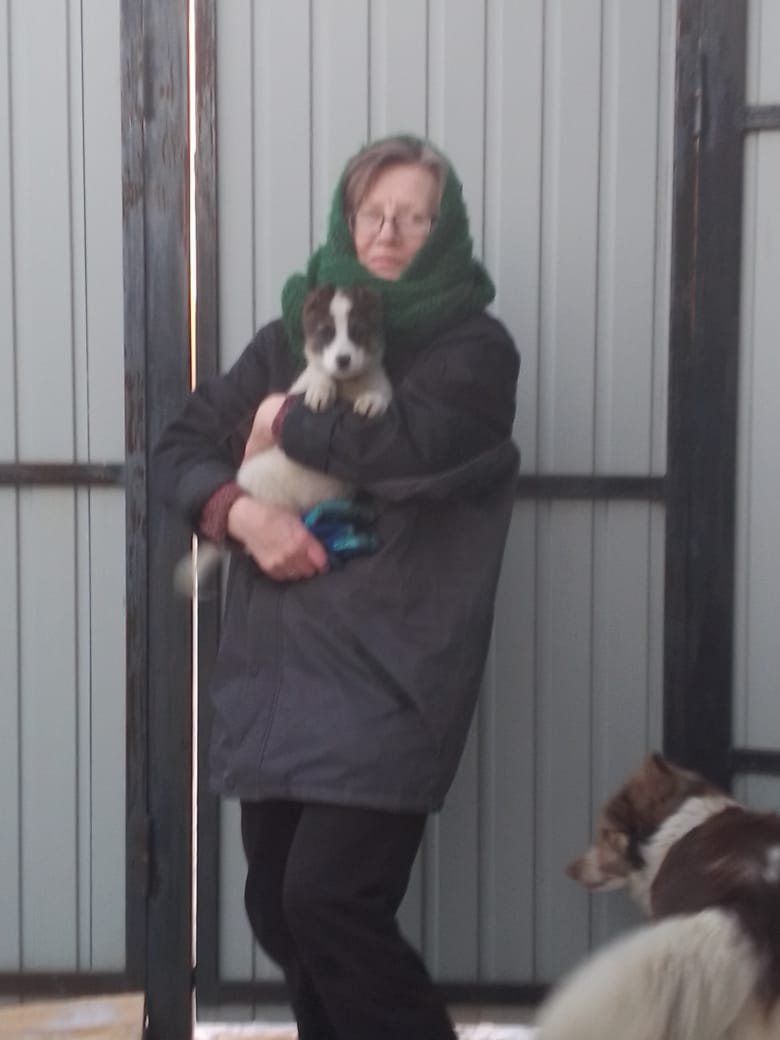 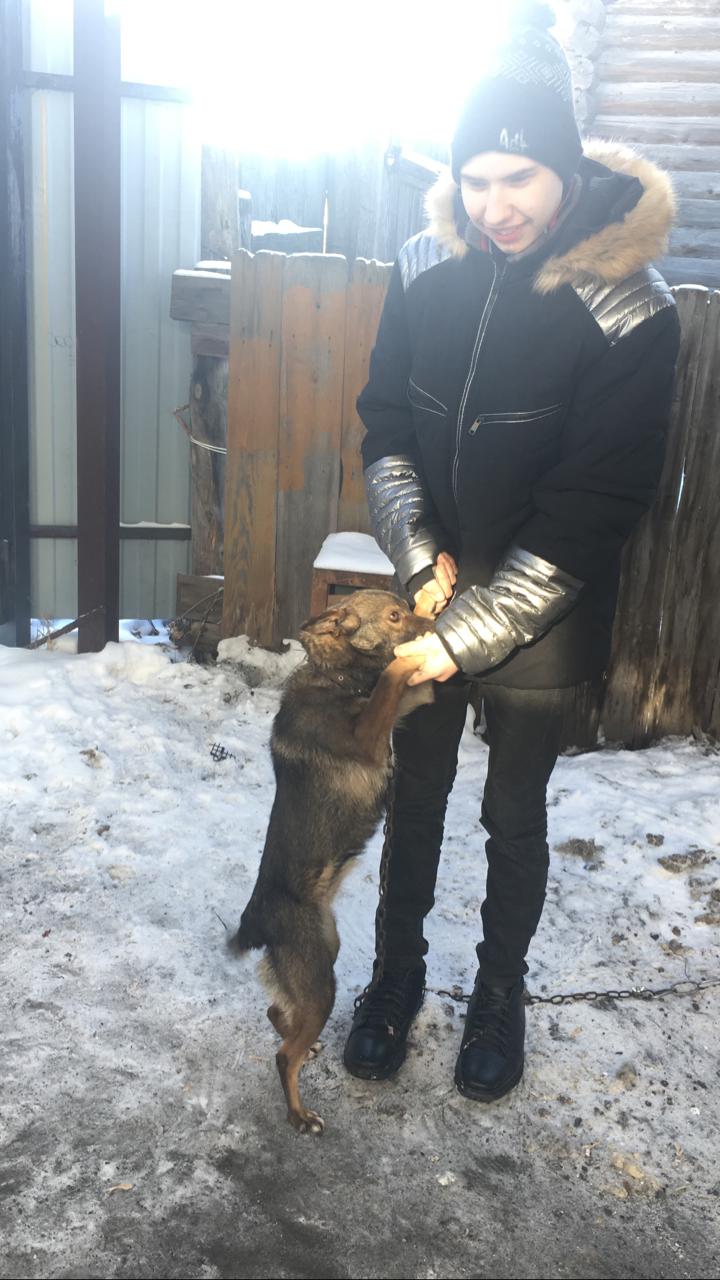 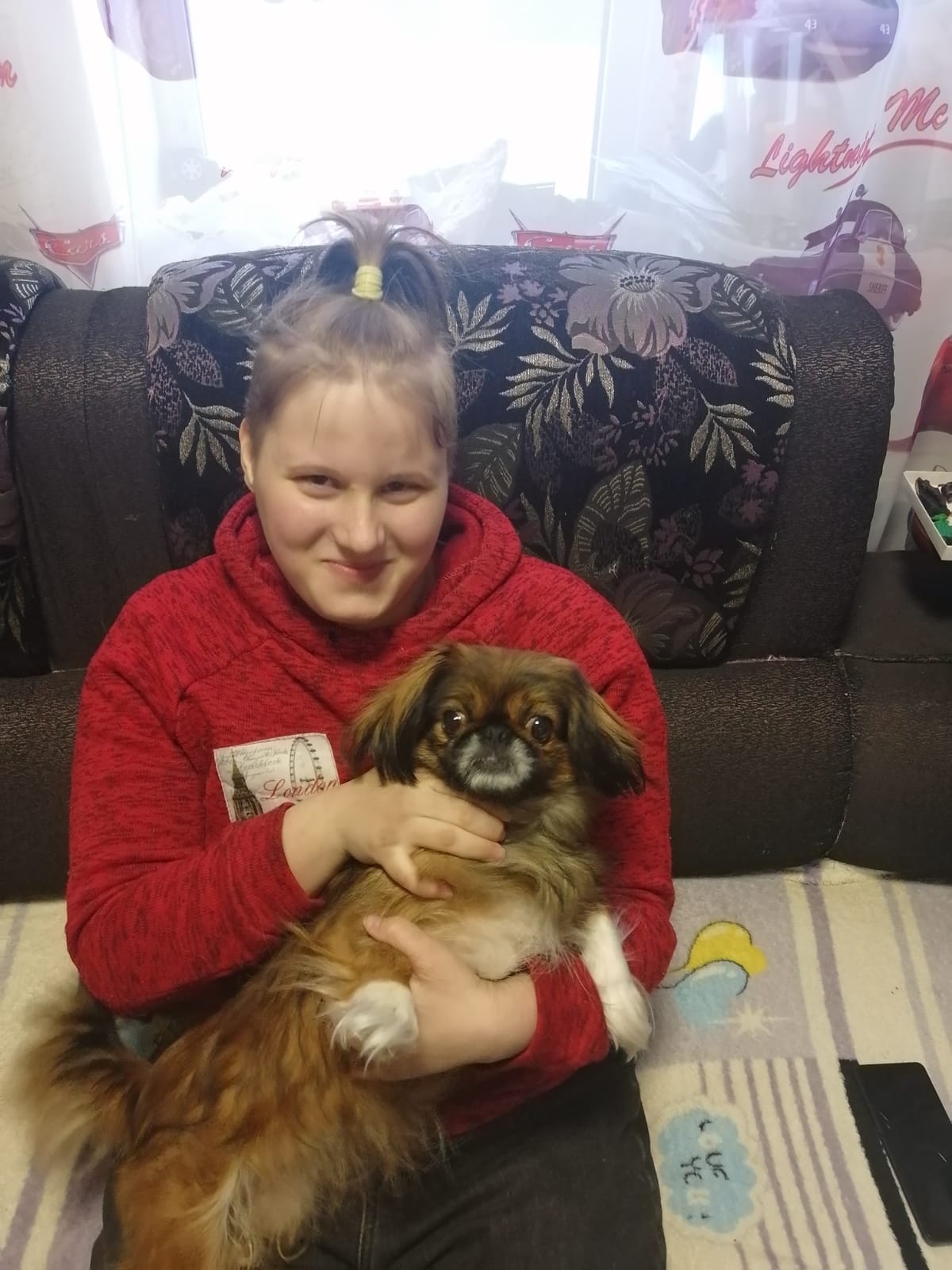 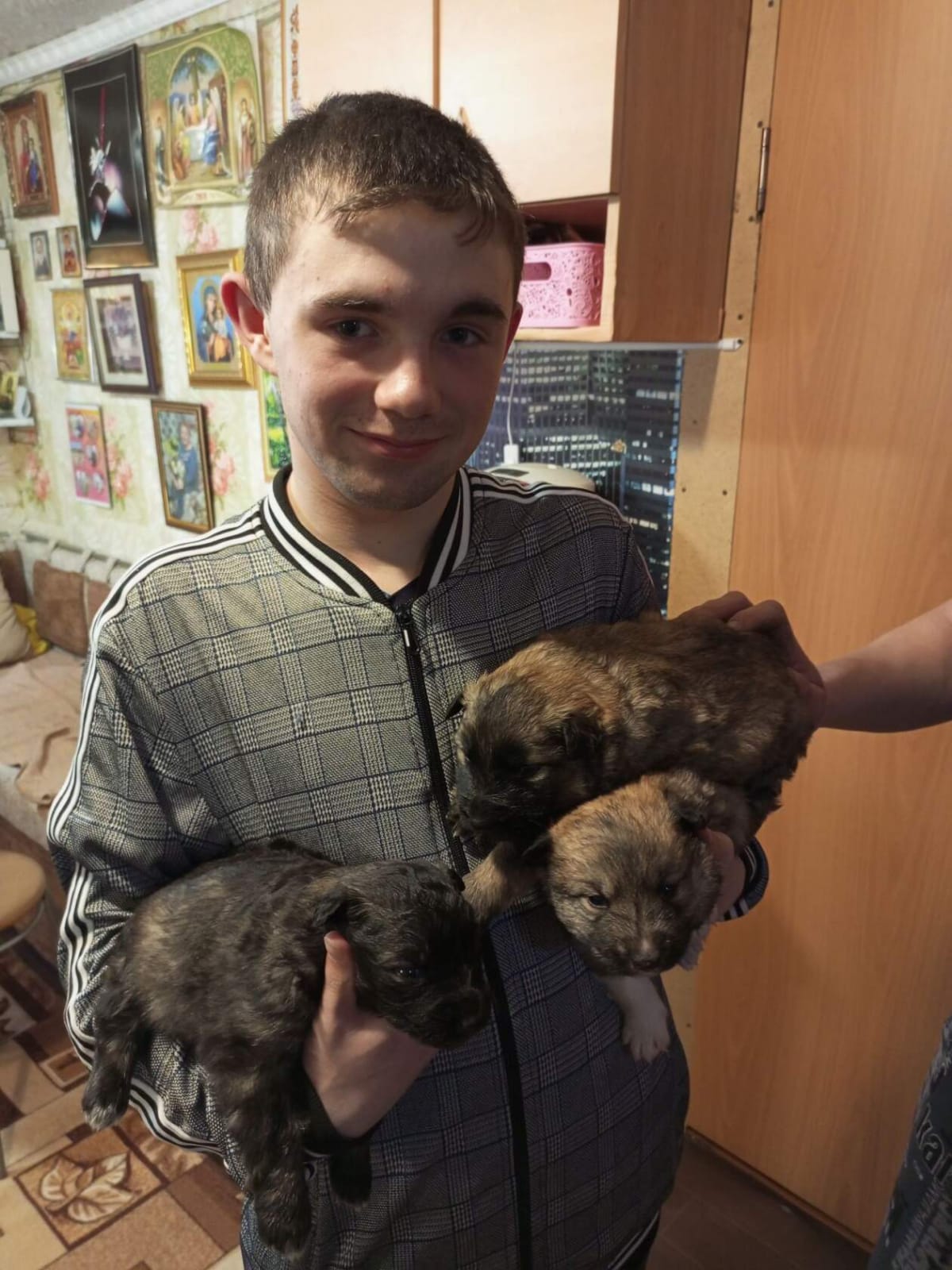 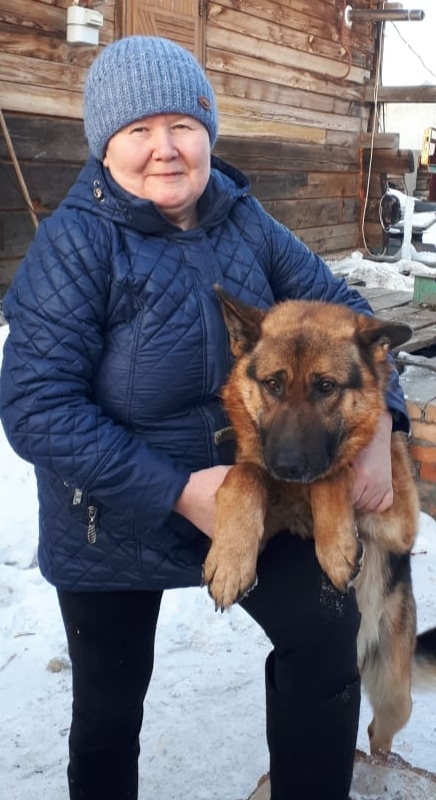 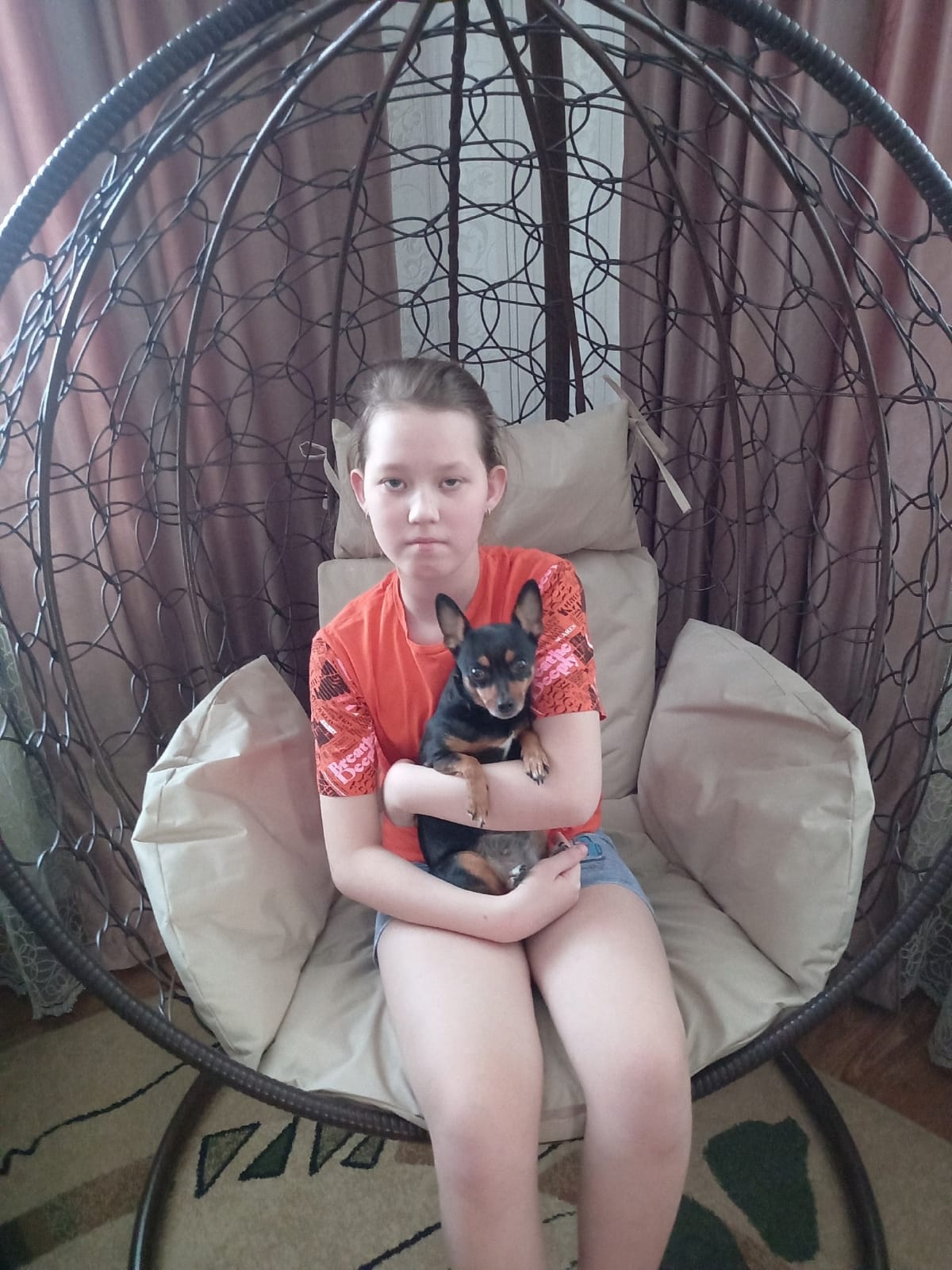 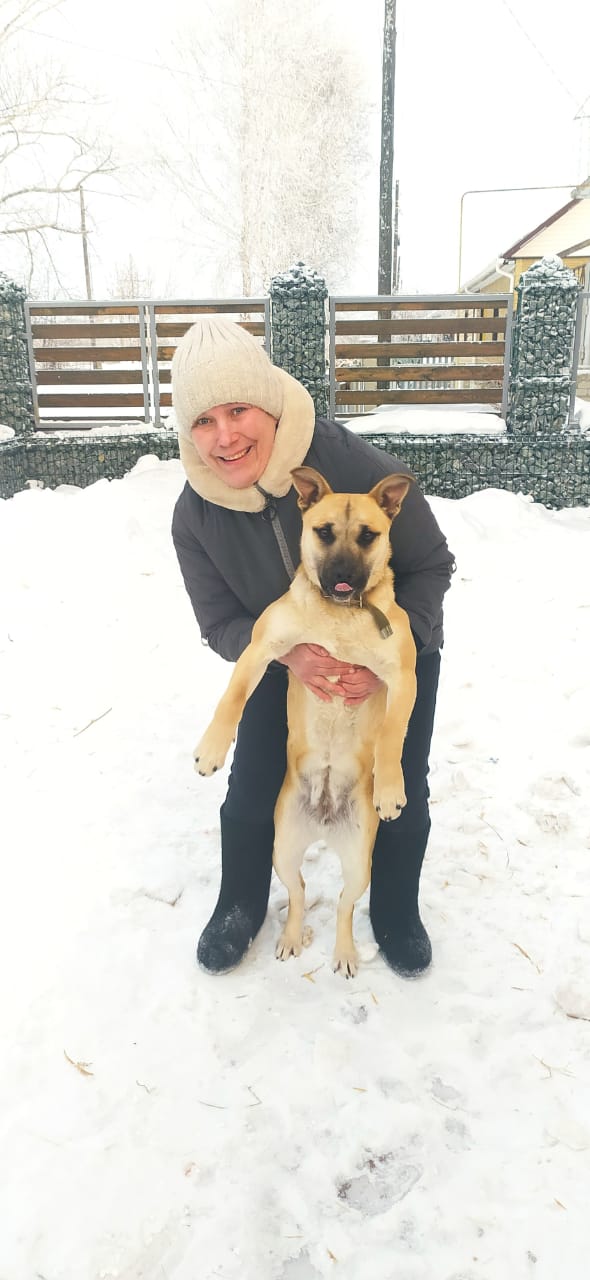 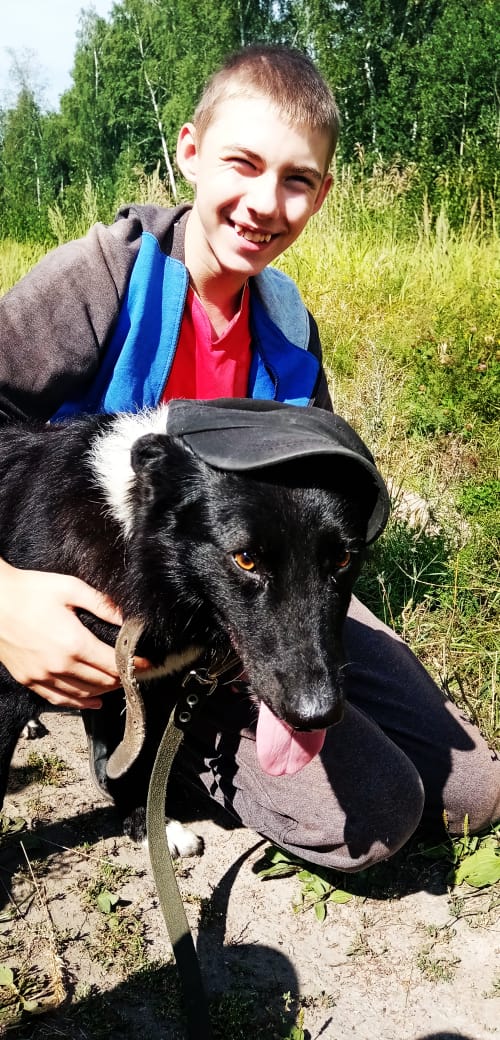 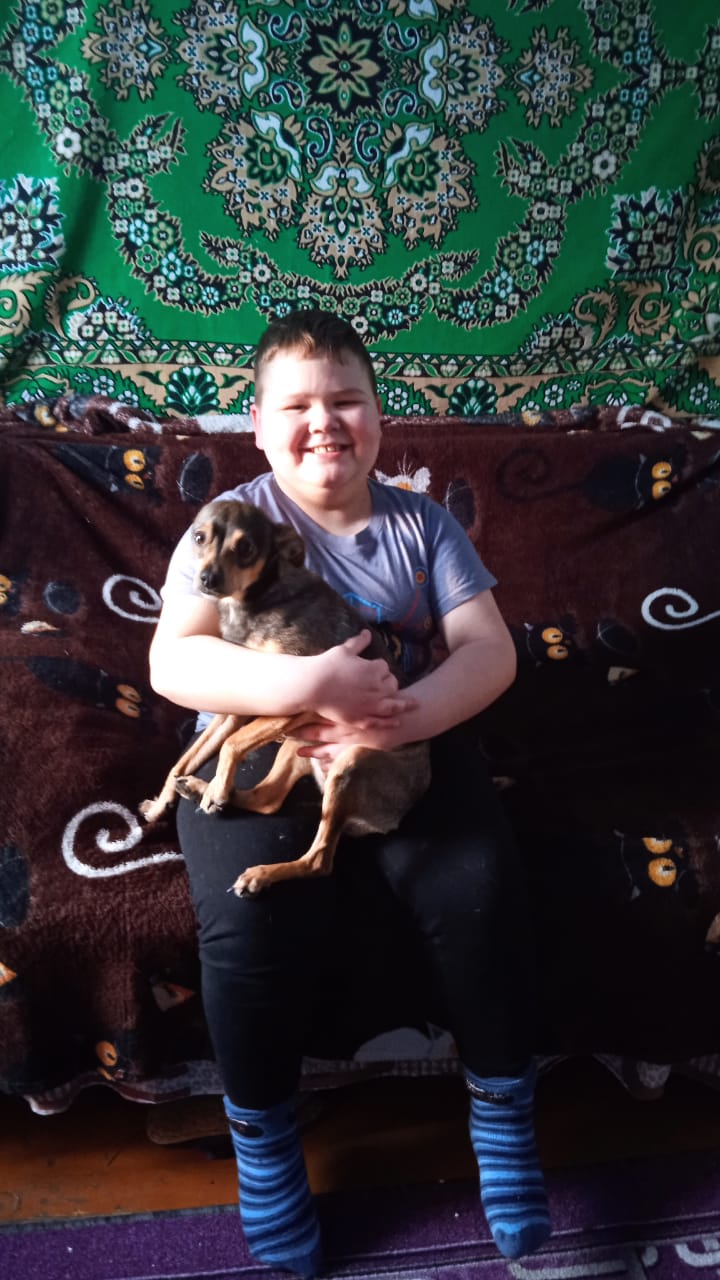 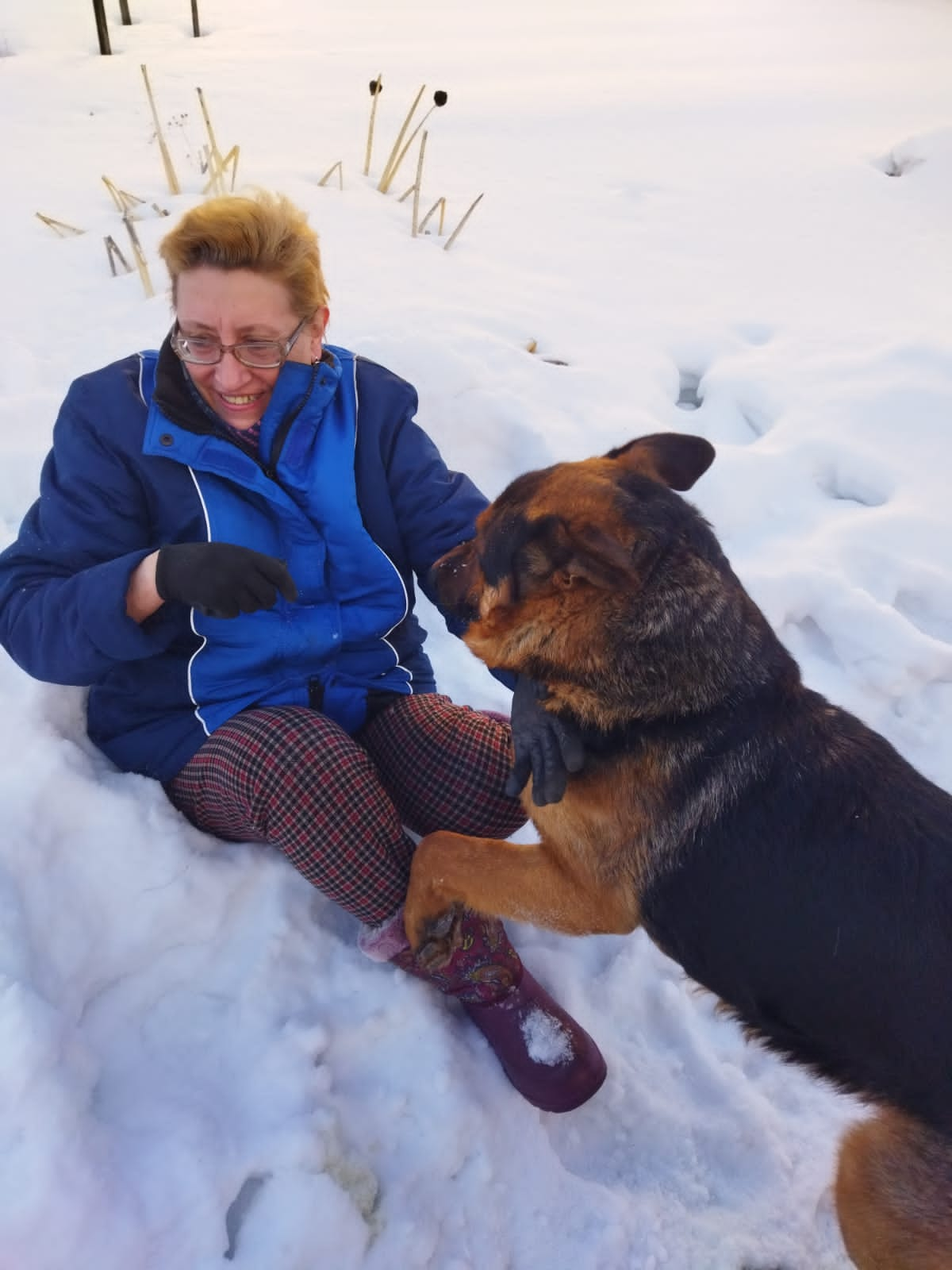 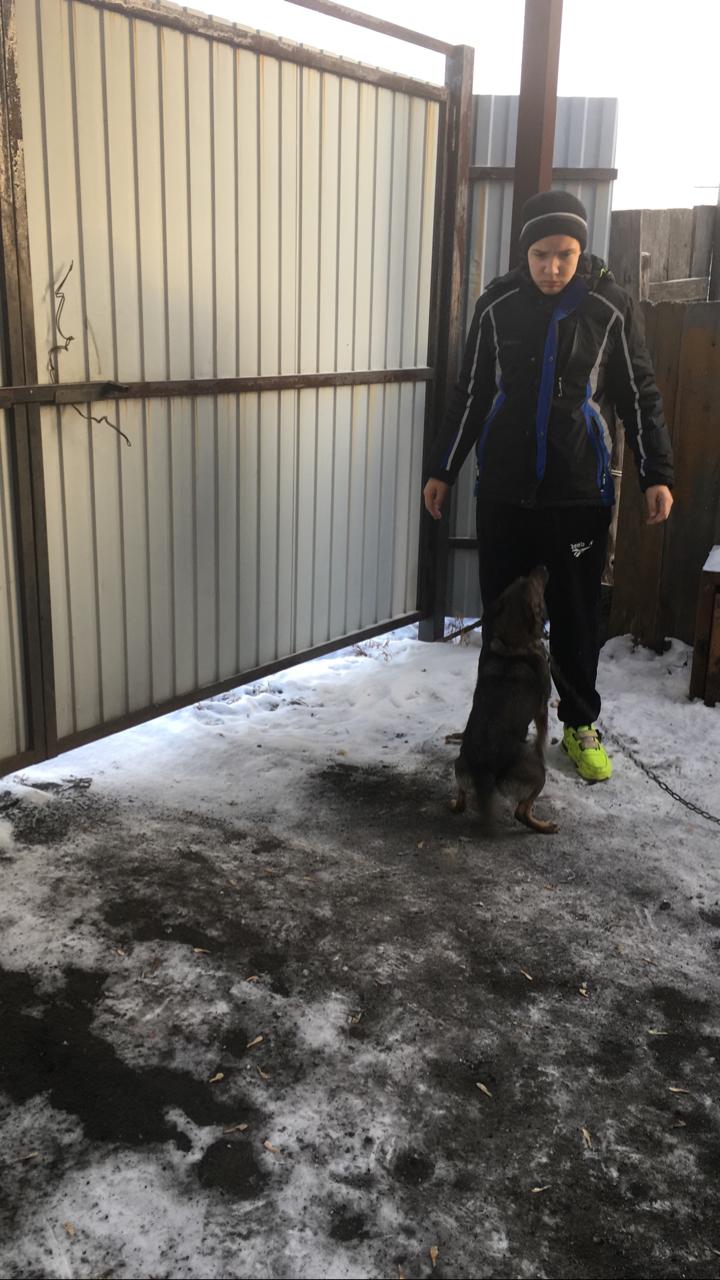 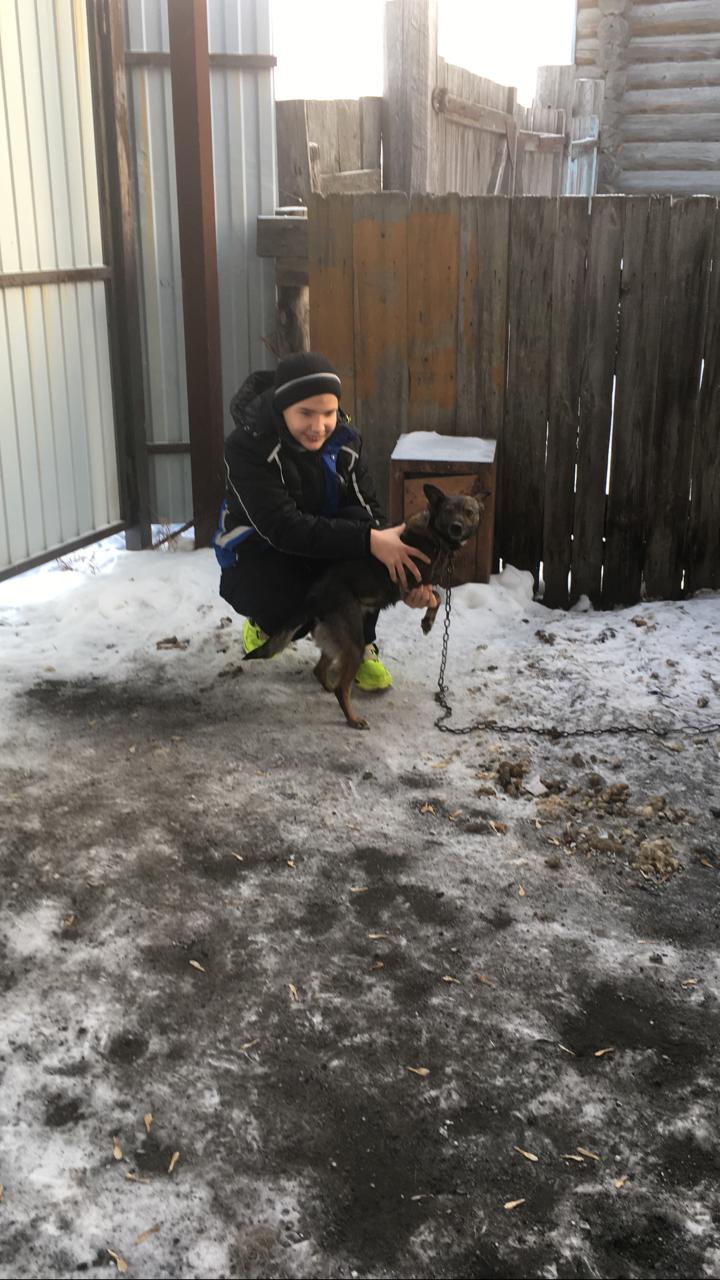 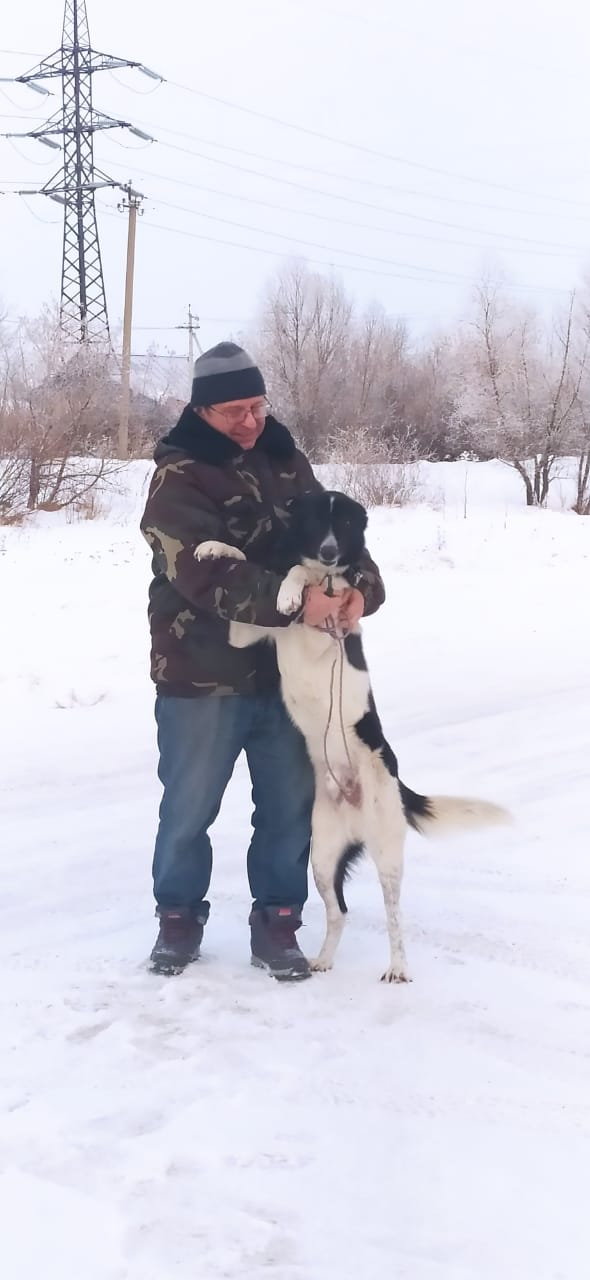 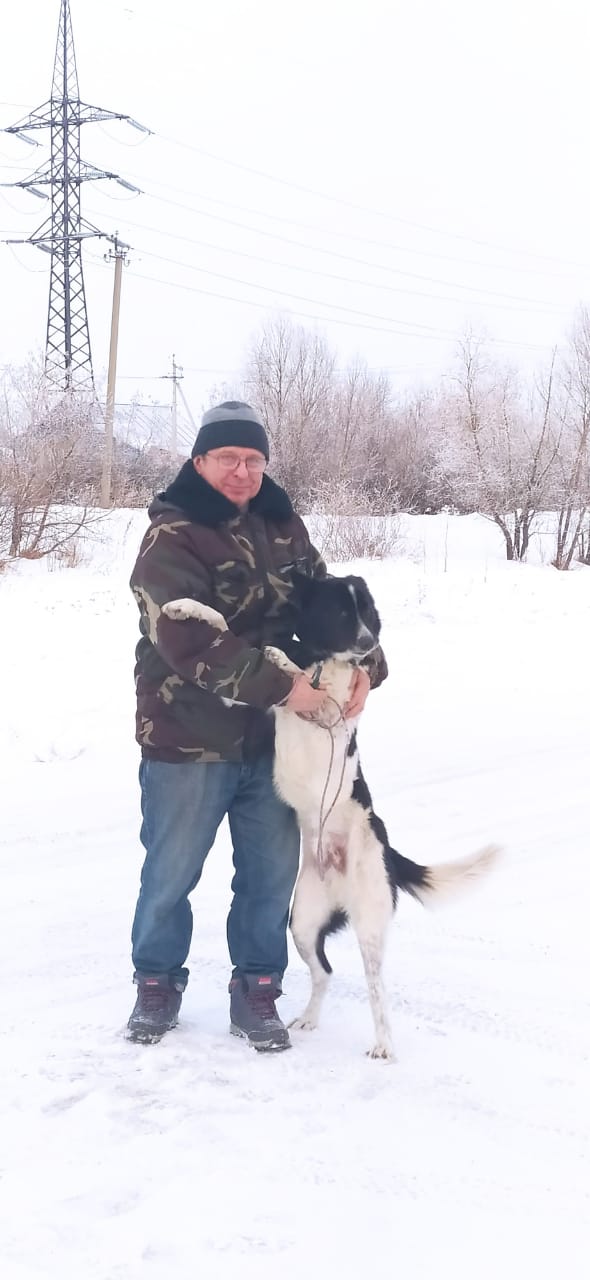 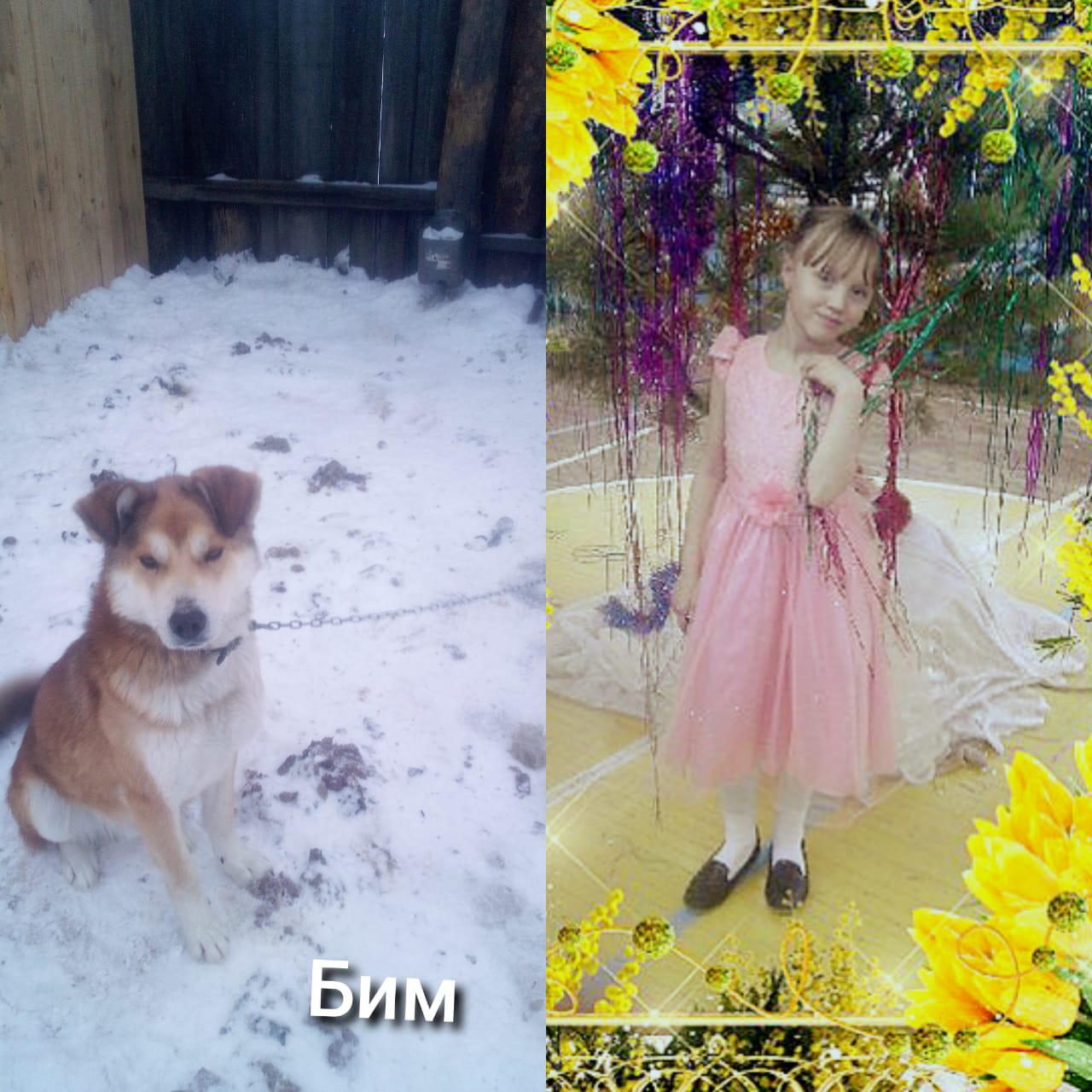 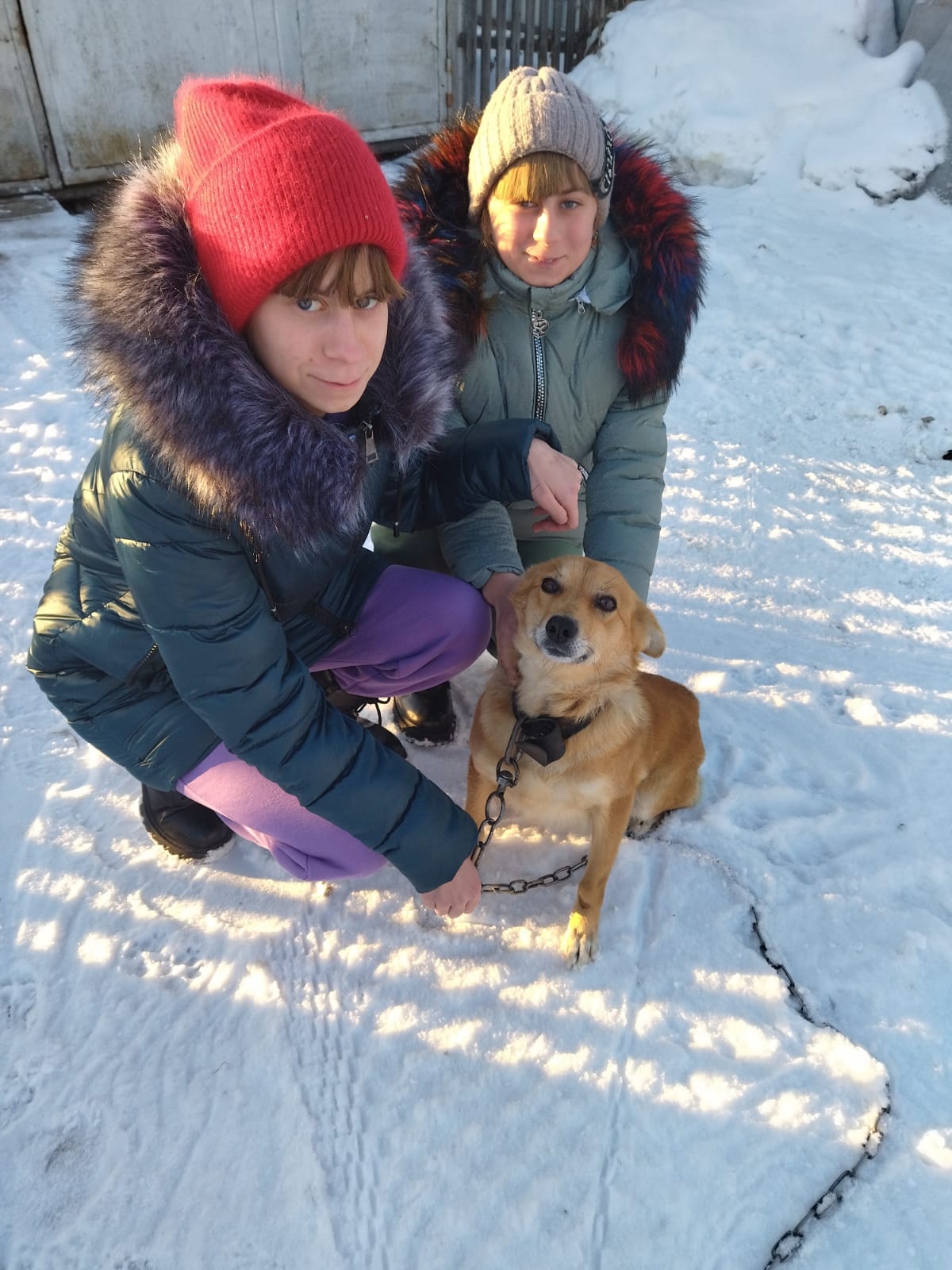 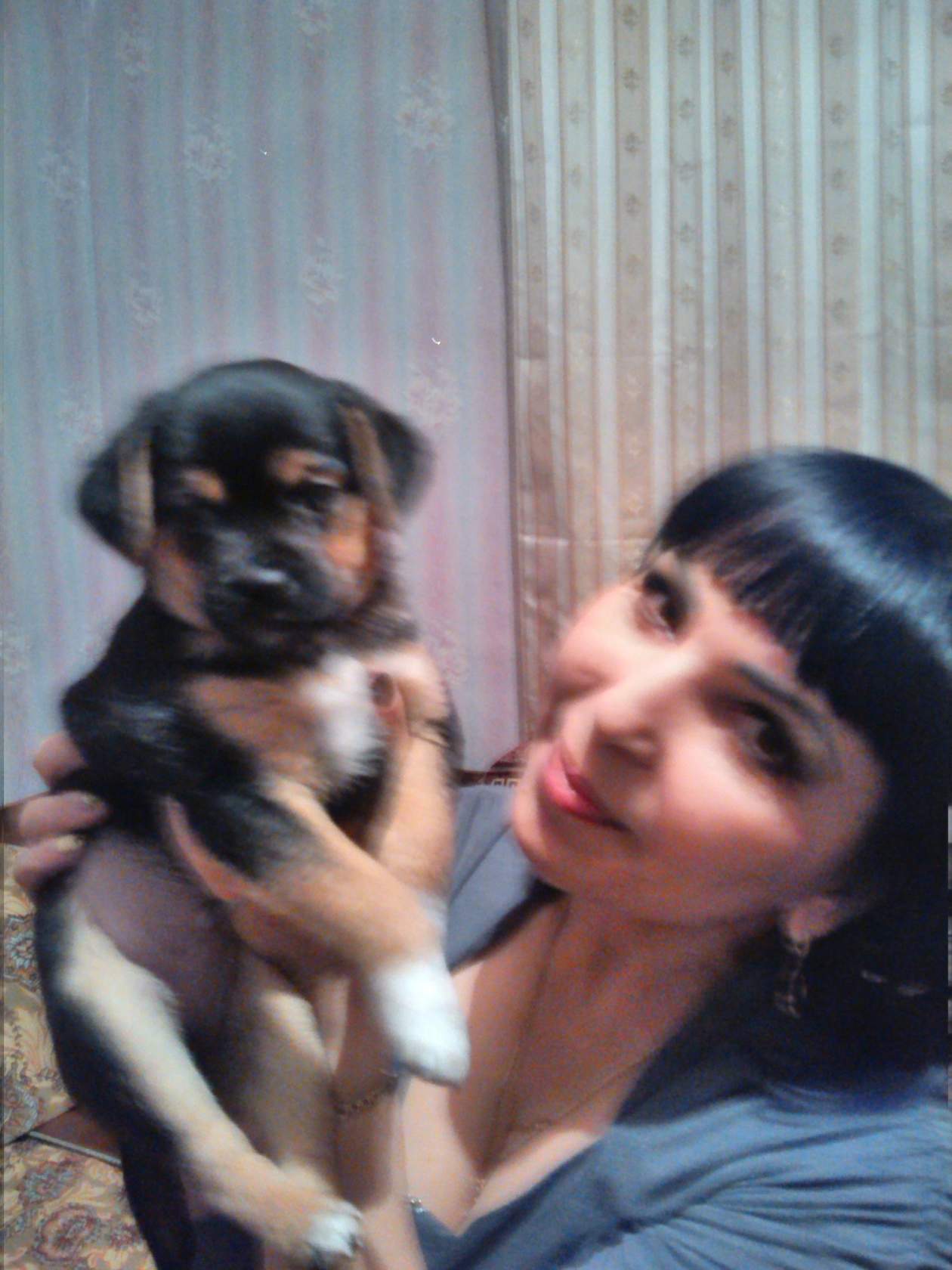 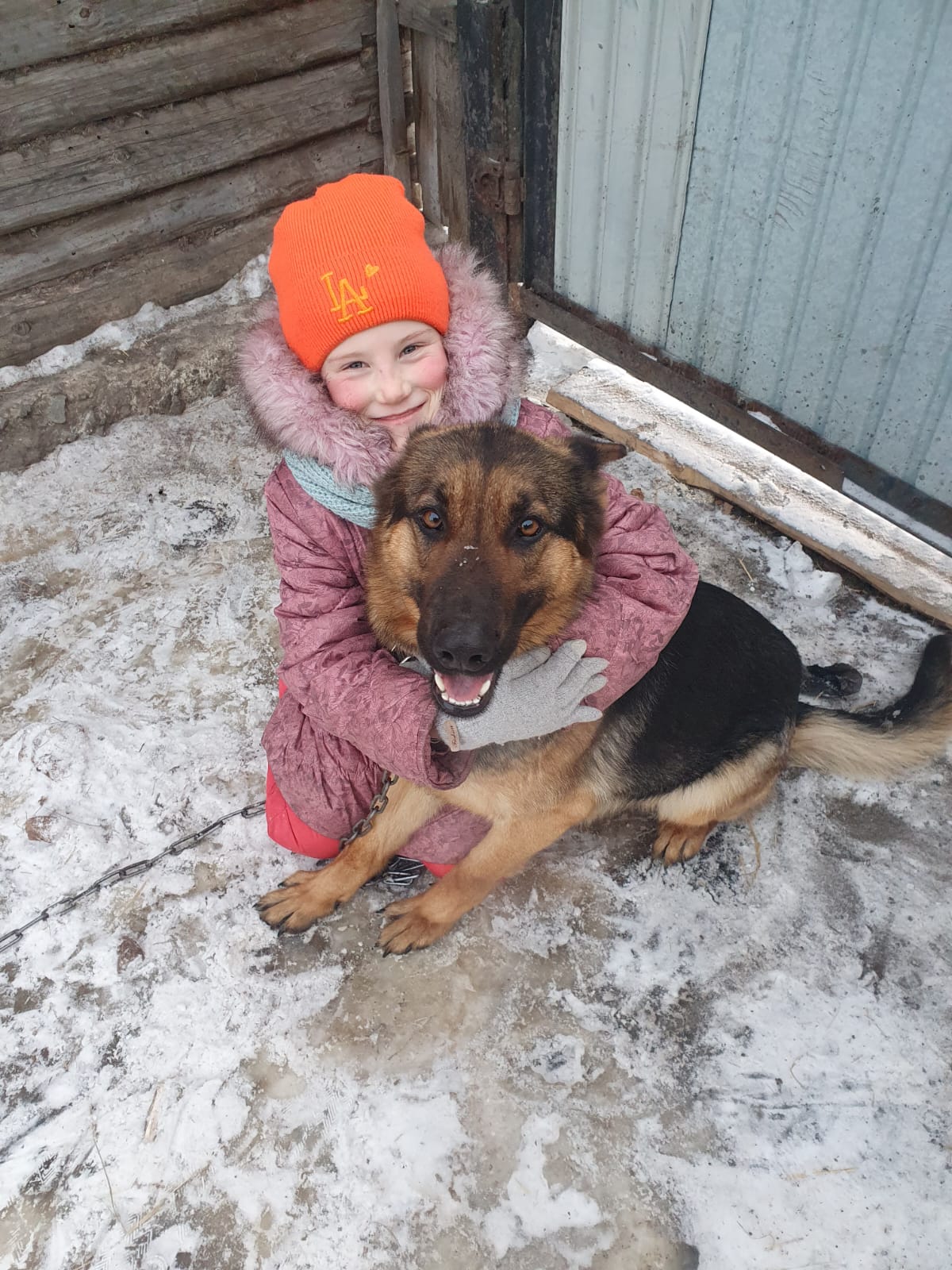 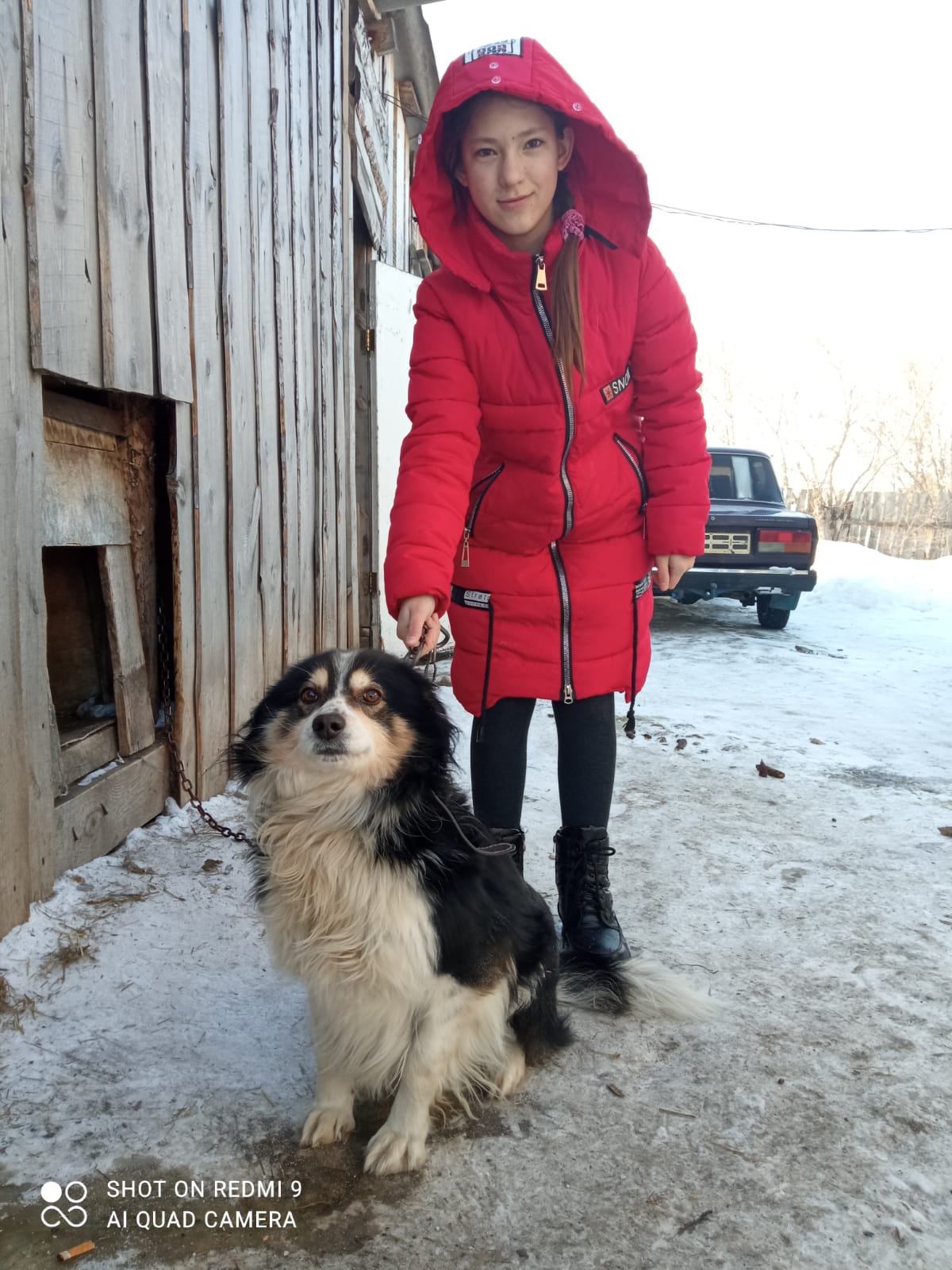 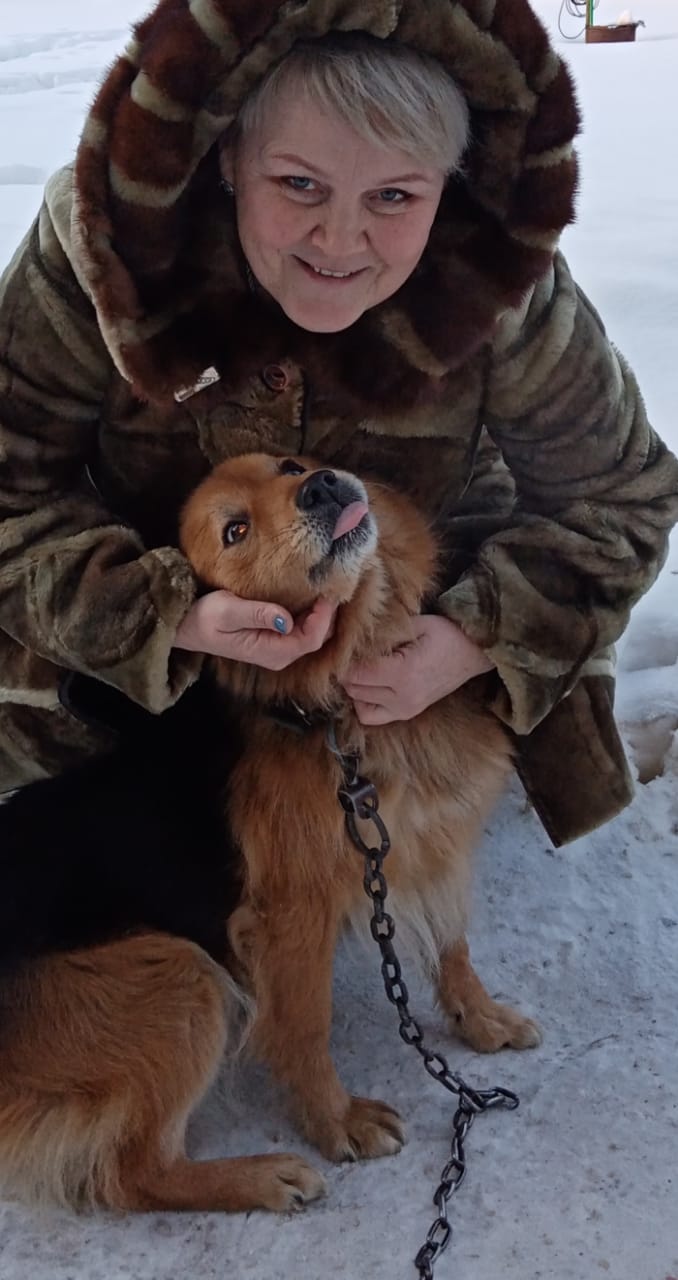 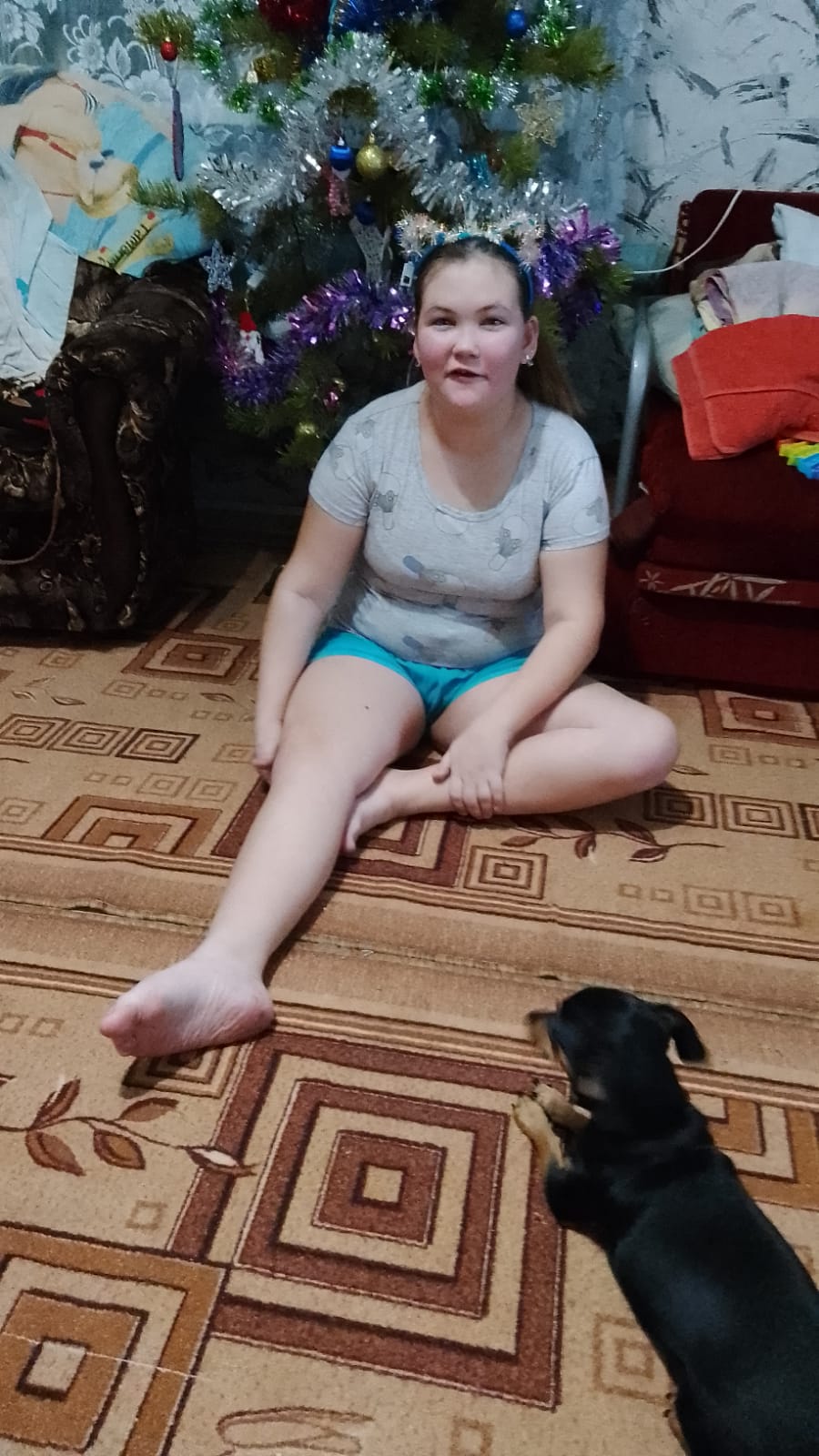 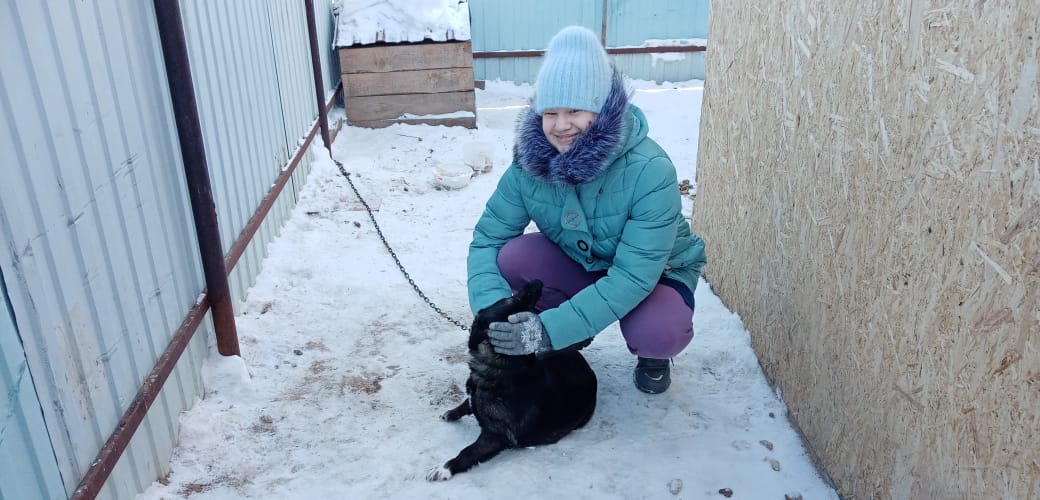 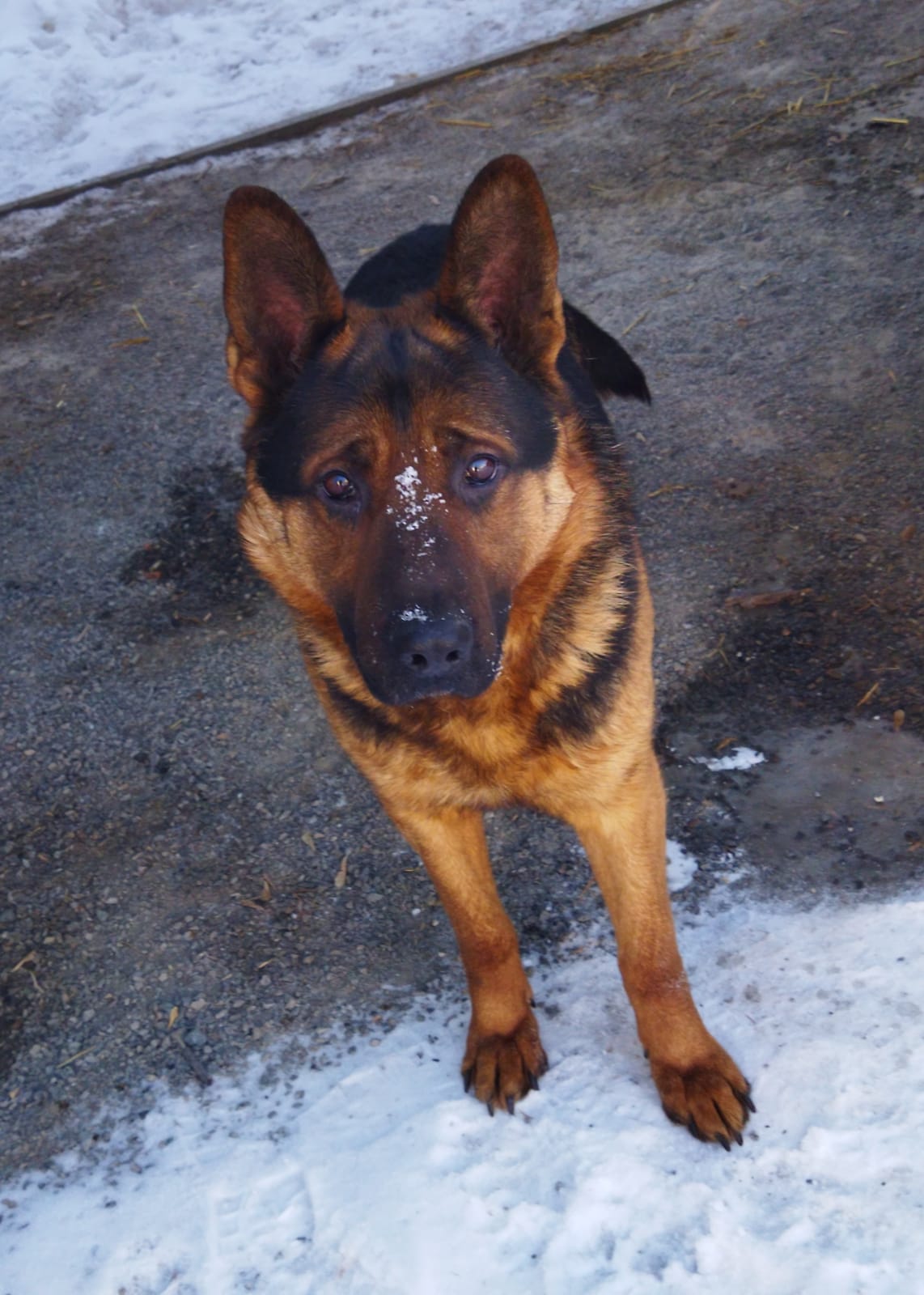 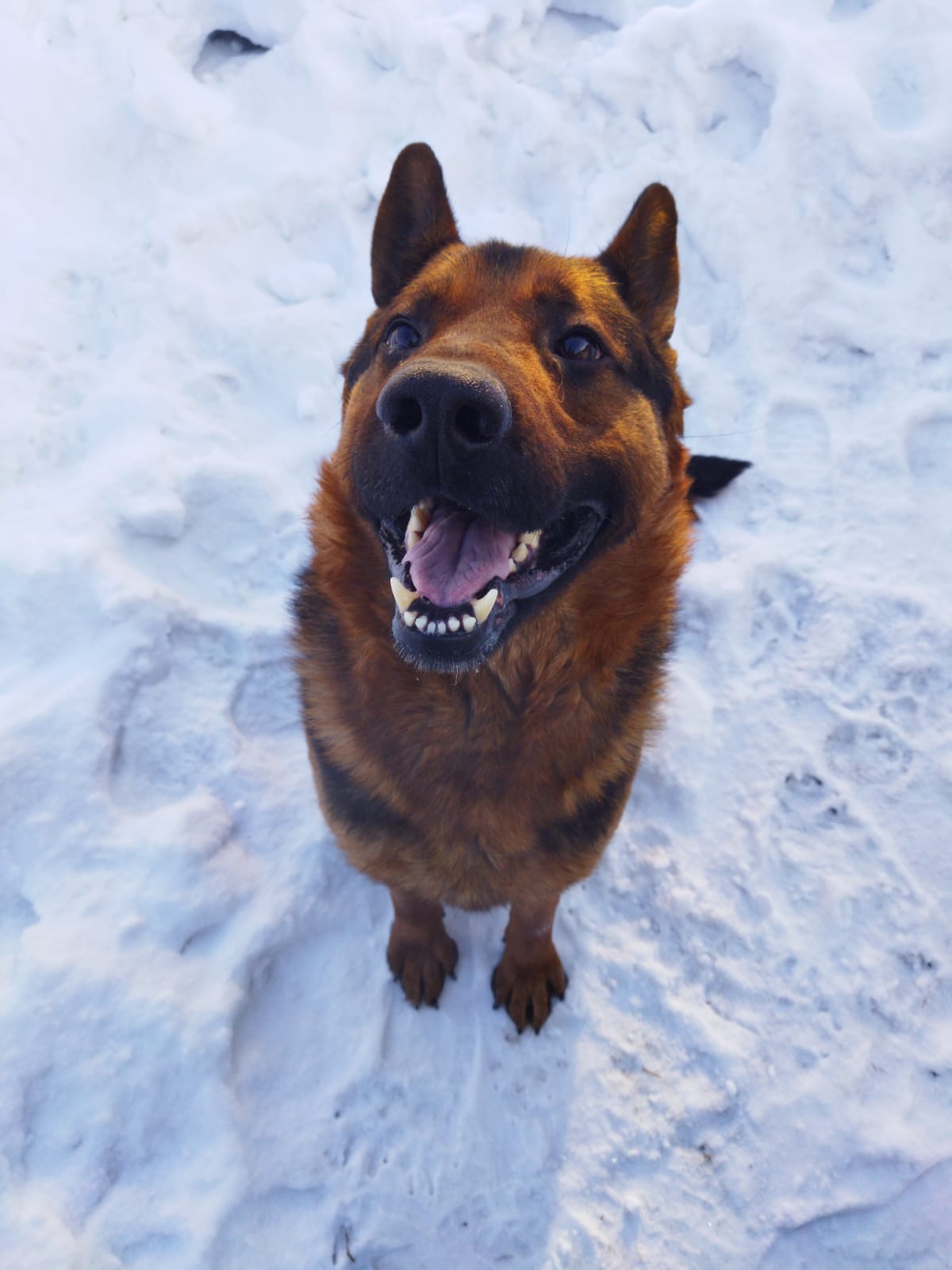